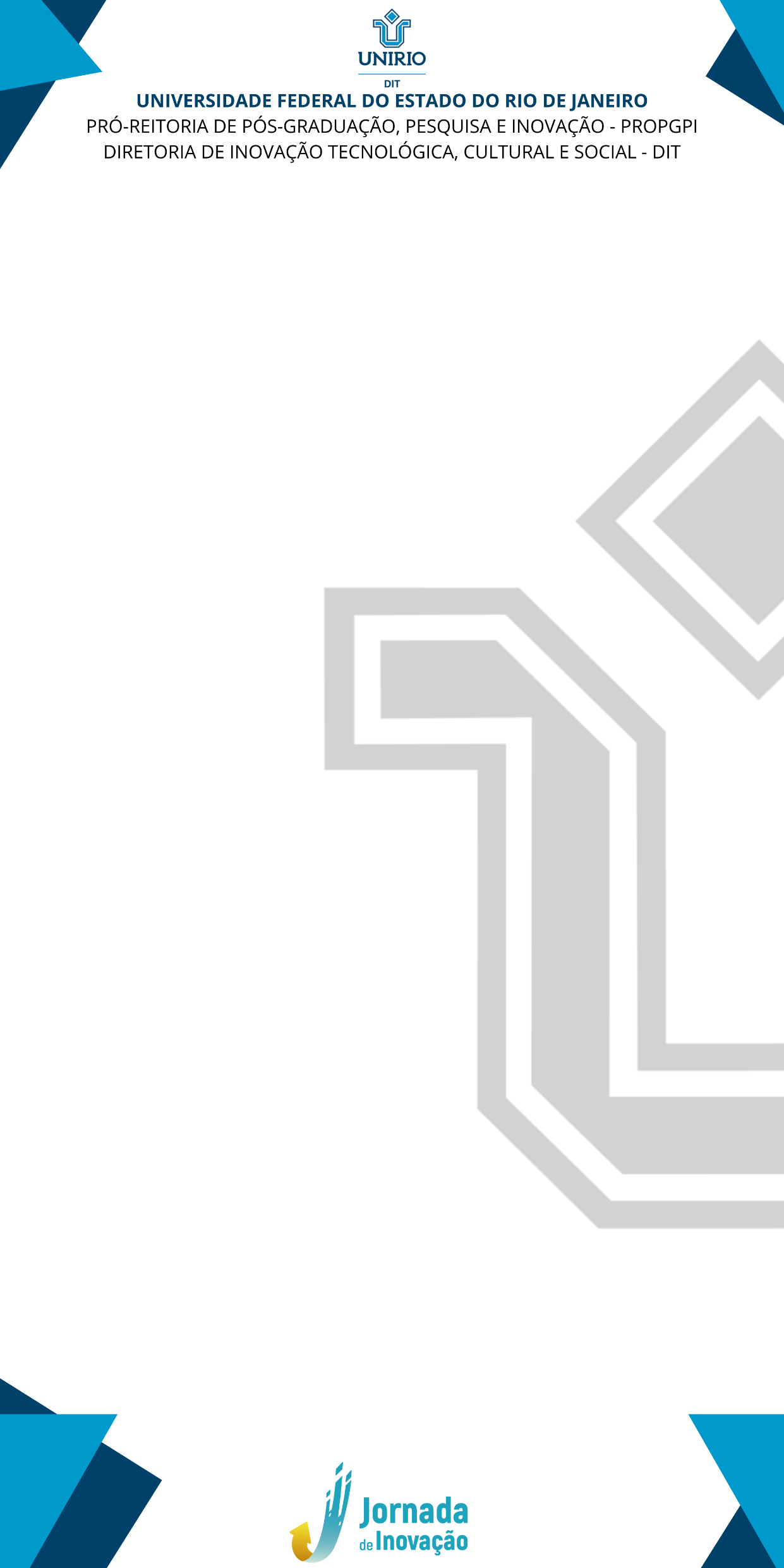 TÍTULO
Bolsa: IT-UNIRIO (se couber)
Autores:    Orientador/Coordenador:
Área (curso) e centro:
Agência financiadora: UNIRIO(se Houver)
Introdução




Metodologia




Objetivo



Inovação




Contribuição para projeto





Resultado e Discussão





Conclusão 





Referências